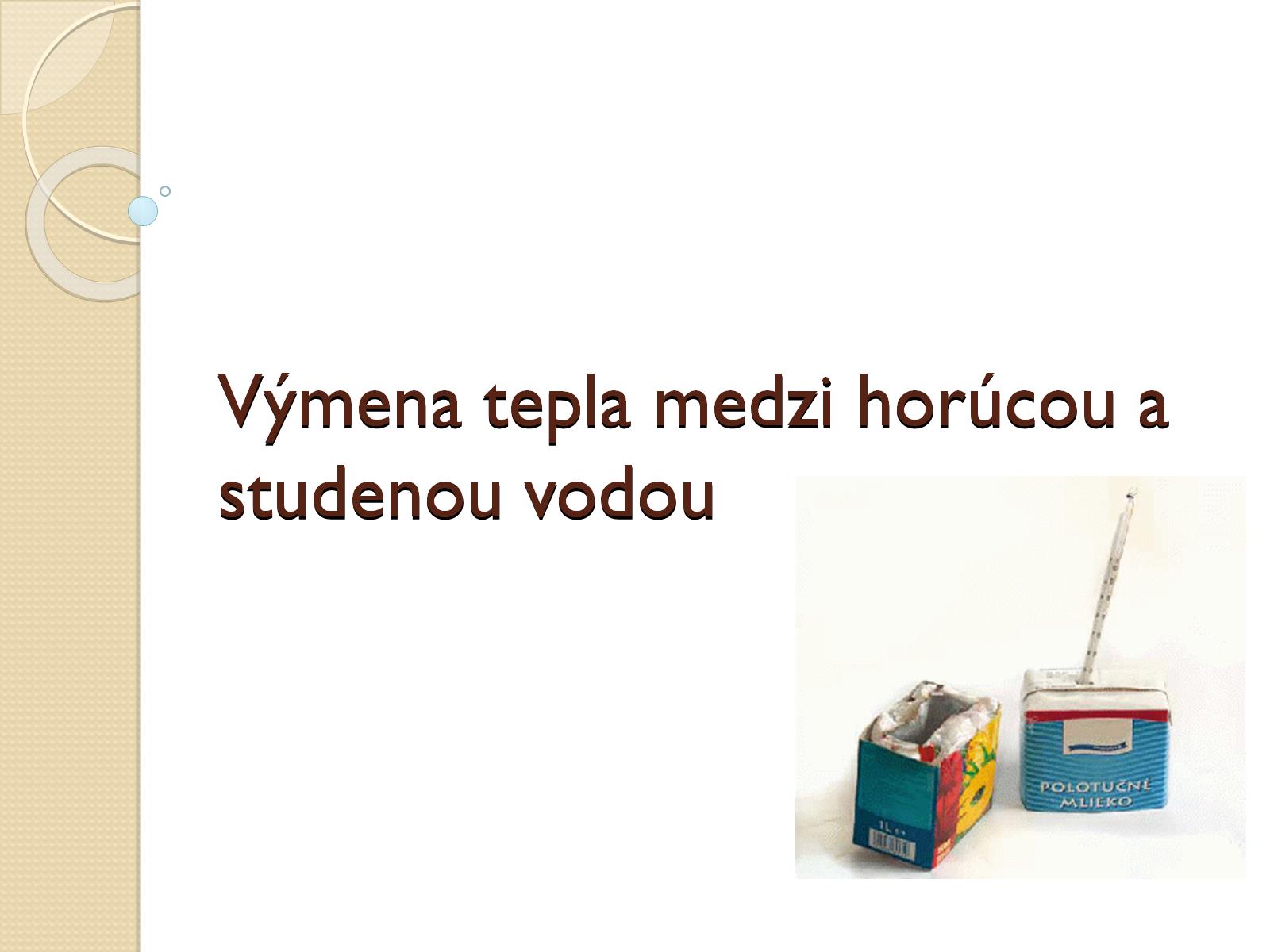 Výmena tepla medzi horúcou a studenou vodou
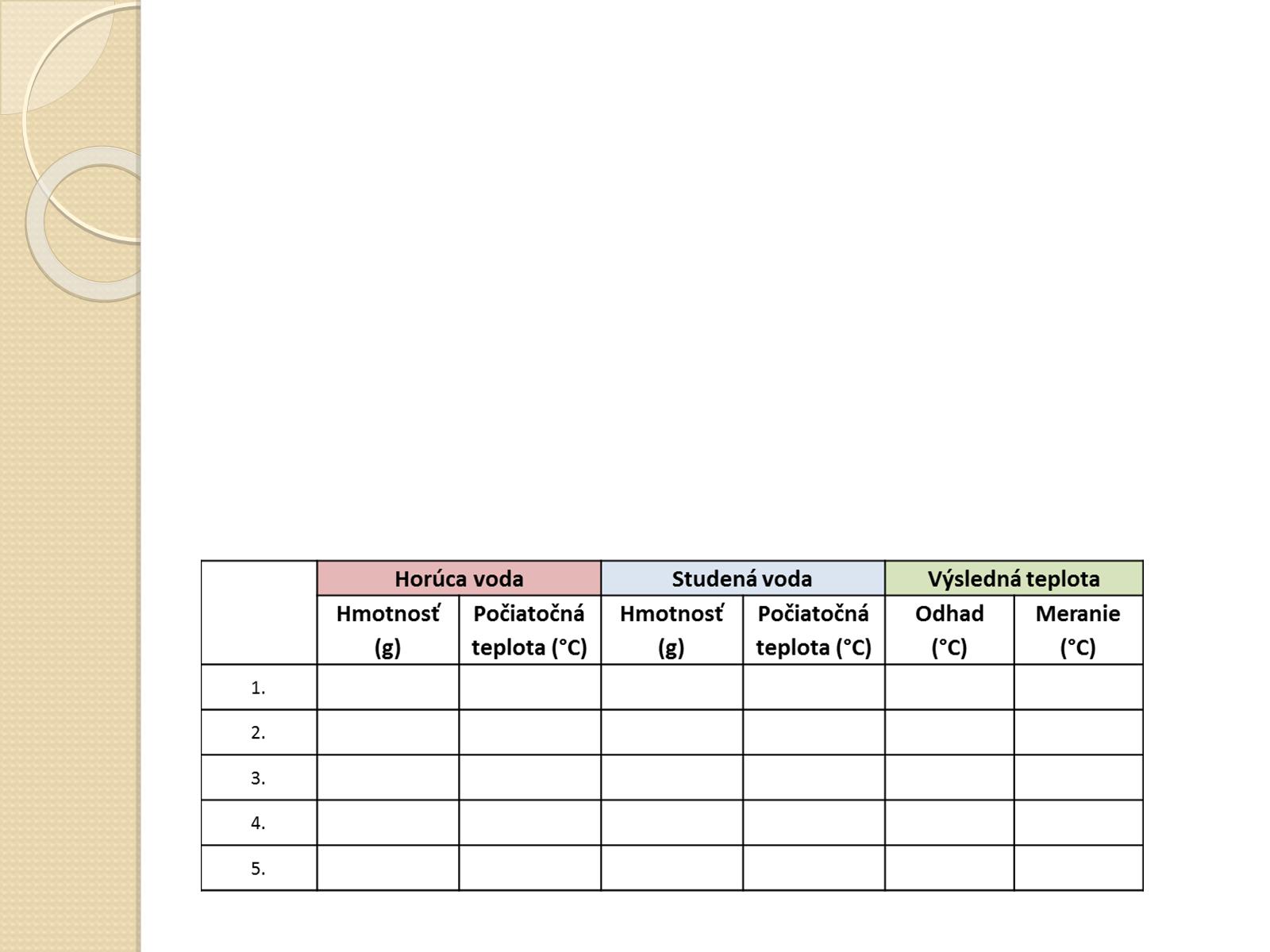 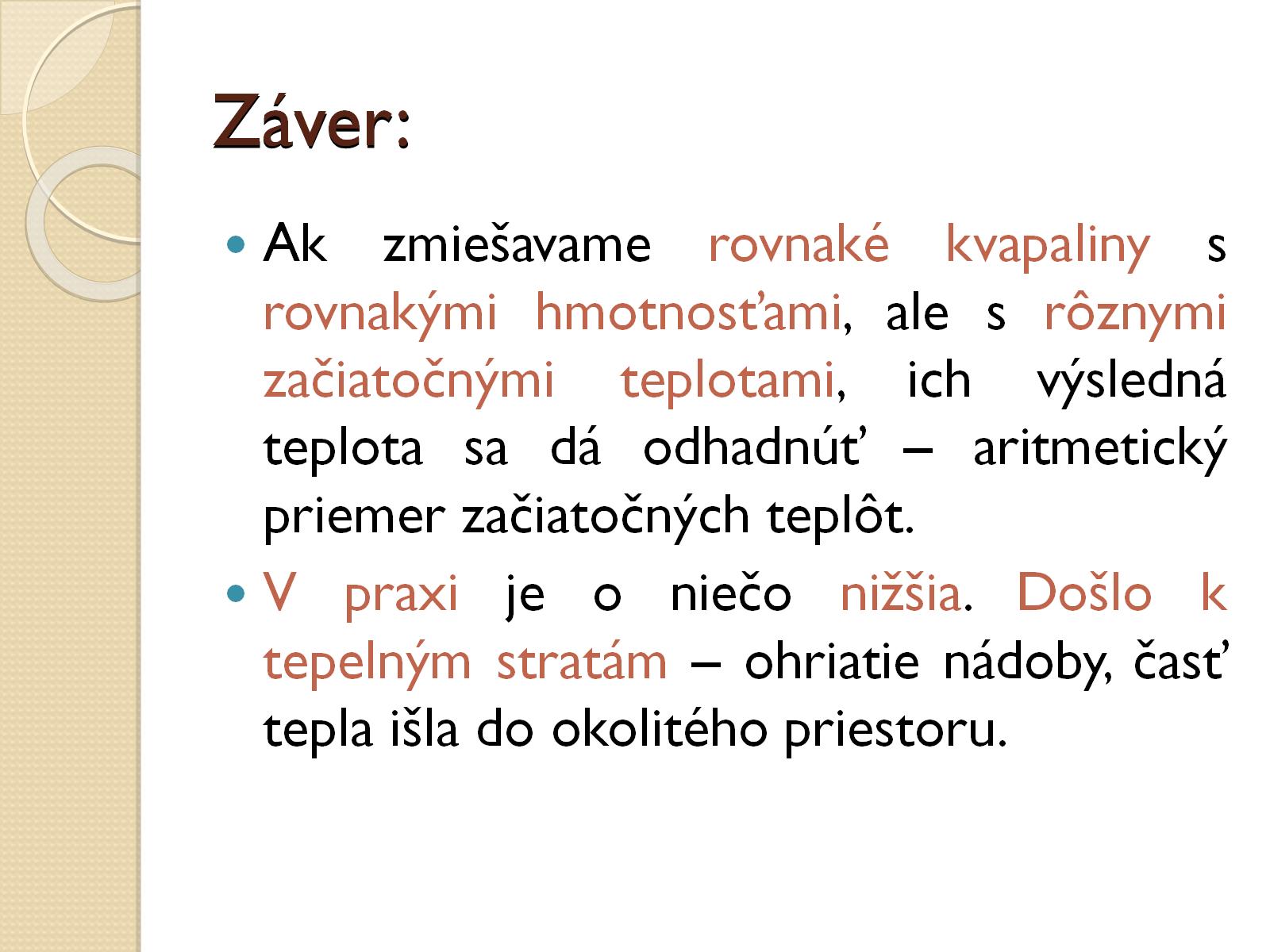 Záver:
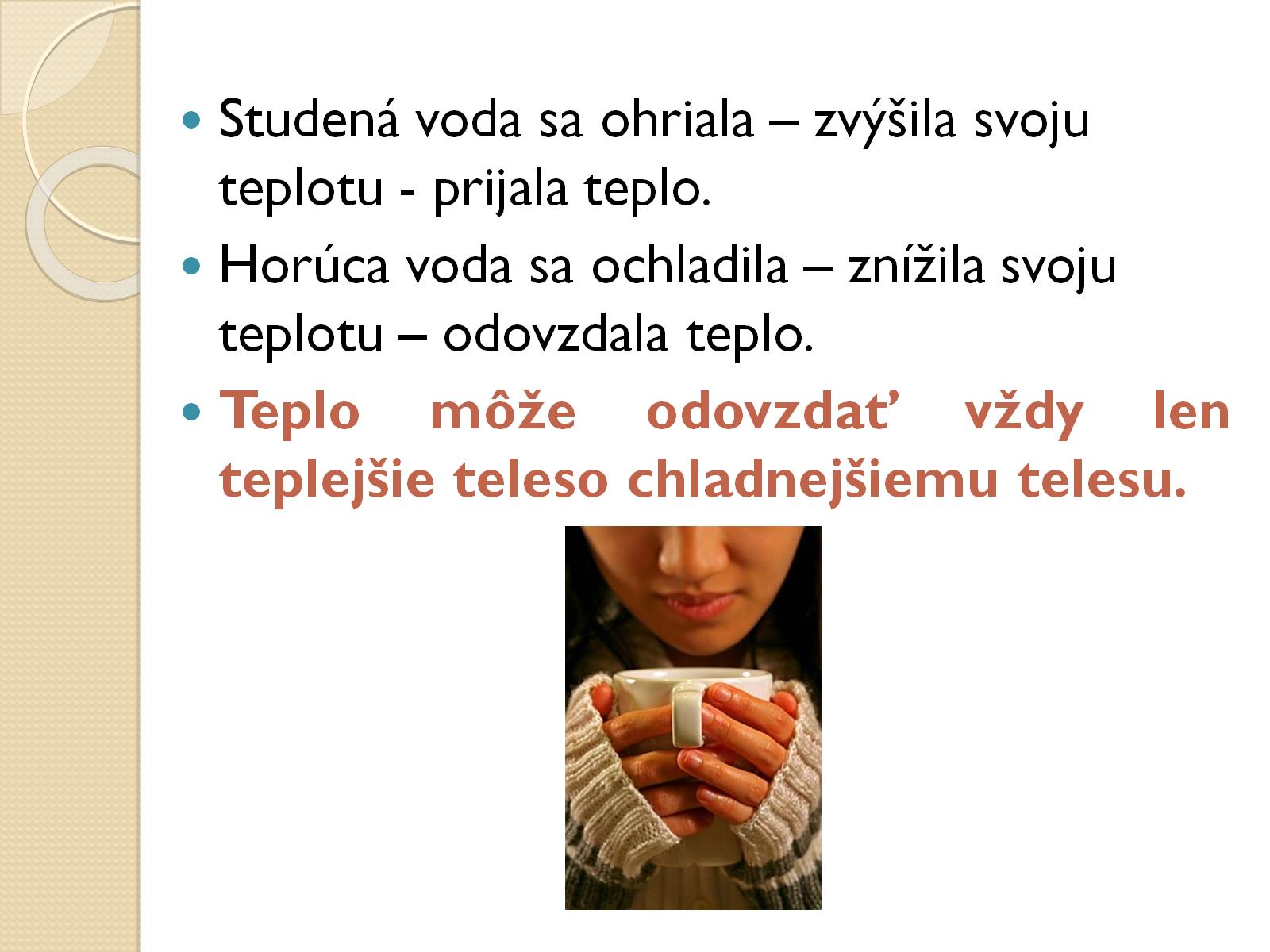